Latein als dritte Fremdsprache-Übersicht-
Latein für die schulische und berufliche Zukunft
Sprachenlaufbahn am FBG
Unterrichtswerk am FBG
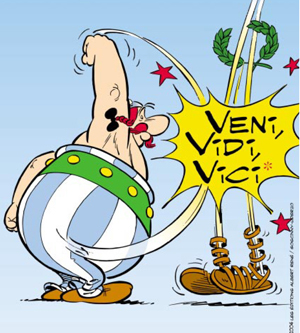 Lateinlehrer Johannes Leigers
Latein als dritte Fremdsprache- Latein für die schulische und berufliche Zukunft -
Muttersprache Europas
Sachwalterin der Antike
Grundlage europäischer Kultur
Latein 
als allgemeinbildendes Fach
Zugang für viele Studiengänge
Trainingszentrum für arbeitsethische Qualifikationen
Förderung der deutschen Sprache
Trainingszentrum für logisches Denken
Latein als dritte Fremdsprache-Sprachenlaufbahn am FBG-
Latinum nach vier Jahren (bei ausreichender Leistung am Ende der Jgst. Q1)
Latein als zusätzliches Kursangebot in der Oberstufe
Latein als dritte Fremdsprache-Unterrichtswerk am FBG-
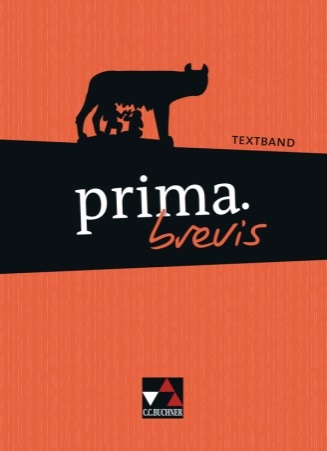 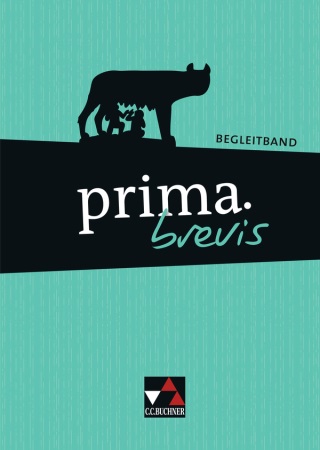 Latein ab Klasse 8?
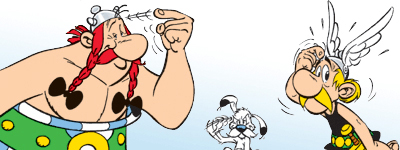